Jesus & culture
Discussion Questions
What comes to mind when you think about the word “counter-cultural?”
Consider what you know about Jesus and his earthly ministry.  In what ways, was he counter-cultural?
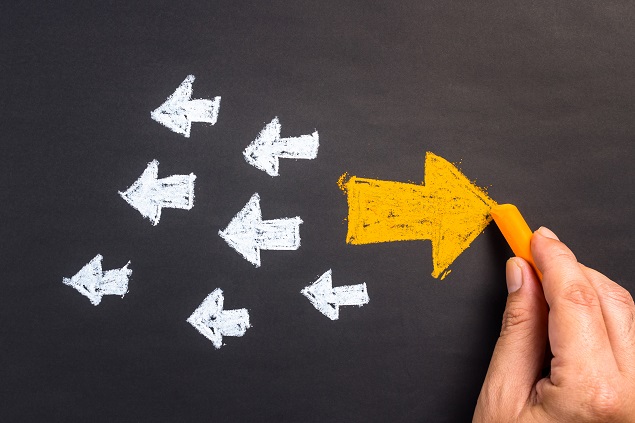 Jesus and Parables
One big way that Jesus was counter-cultural was when he told parables. 
 Parables are short stories about ordinary events of day-to-day life.
 They tell us how to be a good person in the ordinary activities of life.
 Jesus’ idea of a “good person” often contradicted popular opinions in his society.
 His stories challenged many social norms in his world.
Discussion Questions
What are social norms?
 What are some examples of social norms in our school?
A parable is a comparison
Jesus used metaphors and similes in his parables to explain what God or the Kingdom of God is like.
 A metaphor is a “word or phrase used to compare two unlike objects, ideas, thoughts, or feelings to provide a clearer description.”
 A simile is a “figure of speech in which two unlike things are explicitly compared” using the words “like” or “as.”
A Parable contains a crisis
Good stories have a beginning, a crisis (problem), and a resolution.
 Jesus’ parables challenged us by overturning our expectations of how the characters in the story should have behaved.
A Parable has an ending
Sometimes Jesus’ parables had happy endings and sometimes they had tragic endings.
 A parable is a story about God’s kingdom, that is to say, God’s way of acting among us.
 Since we can’t know God fully, the parable will tell us what God is like, and what God’s kingdom is like, by using symbols.
 Parables usually cause us to ask more questions.
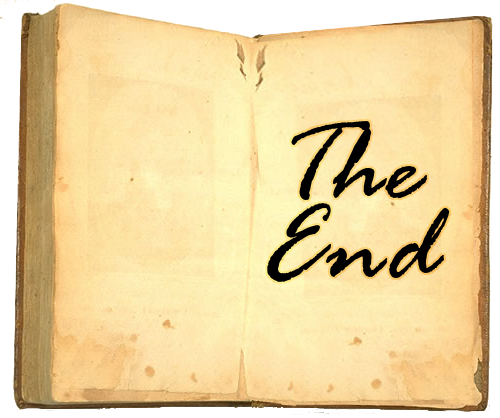 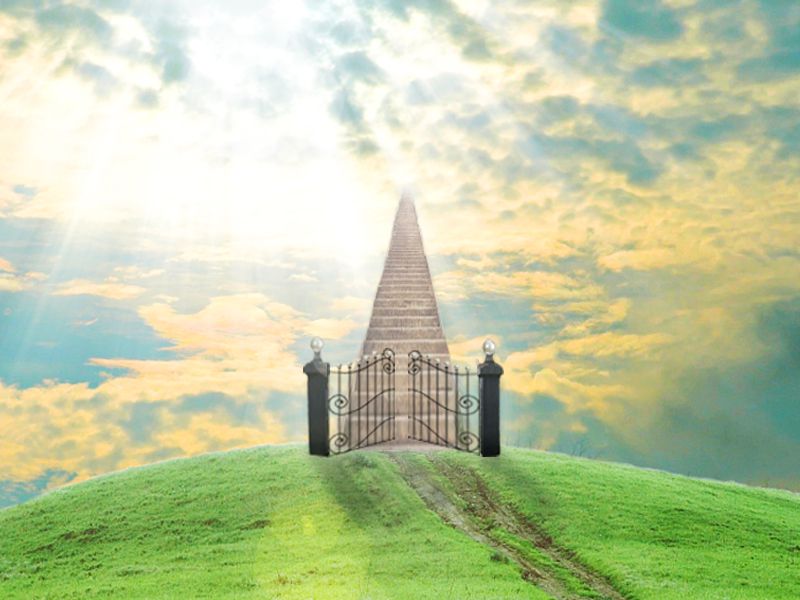 Why did Jesus Tell Parables?
Jesus used parables to teach his disciples about the Kingdom of Heaven, or to teach them about how to live in right relationships.
 Jesus used images or customs in parables that were familiar to the people of his time.
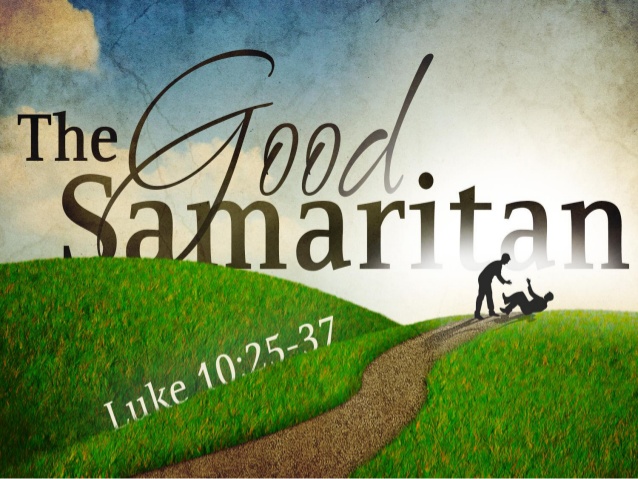 A sample Parable
https://www.youtube.com/watch?v=hGdqKWTSXdU